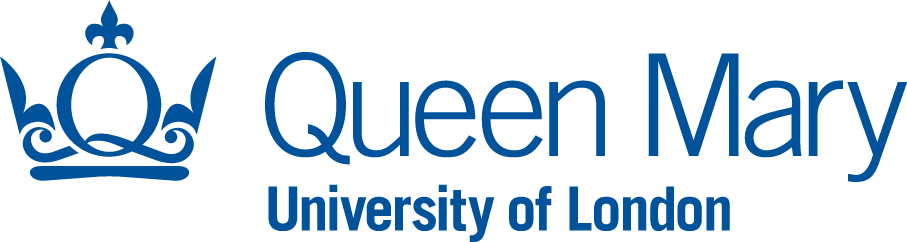 2D - Principal stresses
One exam based question 
And three methods to solve it
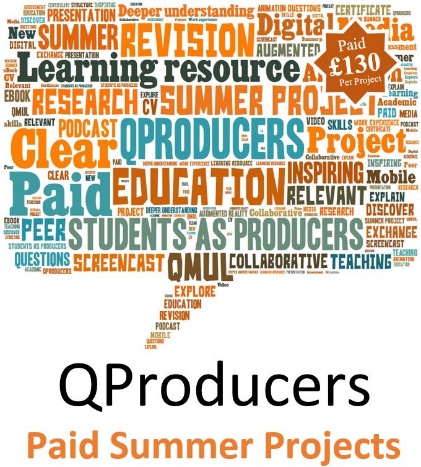 Etchi Regoli Gioia

Material Science and Engineering student
Use the slide show!
Example
2D - Principal Stresses - Etchi Regoli Gioia
2
chosen coordinates system
For planes subjected to a stress state:
Normal stresses can be horizontal or vertical forces.
2D - Principal Stresses - Etchi Regoli Gioia
3
Horizontal and vertical forces seem to converge on the same point
this leads to a compression
the forces are negative
Horizontal and vertical forces seem to diverge from the same point
this leads to a tension
the forces are positive
2D - Principal Stresses - Etchi Regoli Gioia
4
[Speaker Notes: Change order animation of plus and minus]
How to determine what        is and its sign
* HINT
To not get confused always look at the paired vectors at top-right corner of your plane!
When the forces seem to converge to the same point:
by convention the force is positive
When the forces seem to diverge from the same point:
by convention the force is negative
2D - Principal Stresses - Etchi Regoli Gioia
5
[Speaker Notes: How to relate it to the sign of principle stresses?]
…going back to the example
Once we have learned how to interprete the figure given, 
we can name its values in respect to the chosen coordinates system
and attribute the correct sign.
chosen coordinates system
Therefore the stresses from the figure given are:
2D - Principal Stresses - Etchi Regoli Gioia
6
[Speaker Notes: Fix animations]
3 Different methods
Now that we have understood the figure given, we can answer the four initial questions of the problem.

To do that, 3 different methods can be used:
MOHR’S CIRCLE
MATRICES AND DETERMINANTS
FORMULAE

Despite their diversity, they are all mathematical methods and they all have to lead to the same answer.
2D - Principal Stresses - Etchi Regoli Gioia
7
Mohr’s circle
Mohr’s circle gives a graphical solution to the principal stresses.
This method is for those who prefer a visual approach.
The set up of Mohr’s circle will be explained over the next three slides.
The set up is really a demonstration of the derived equations; 
once the demonstration is clear, the setting up is not necessary anymore.
 

In the other lecture notes we are still going to deal Mohr’s circle, but the use of the equations will be enough for the building of the circle.
2D - Principal Stresses - Etchi Regoli Gioia
8
[Speaker Notes: References from Hibbeler]
Mohr’s circle: setting up (1)
τ
2D - Principal Stresses - Etchi Regoli Gioia
9
[Speaker Notes: Fix the animations]
Mohr’s circle: setting up (2)
τ
2D - Principal Stresses - Etchi Regoli Gioia
10
[Speaker Notes: Fix the animations]
Mohr’s circle: setting up (2)
τ
2D - Principal Stresses - Etchi Regoli Gioia
11
2D - Principal Stresses - Etchi Regoli Gioia
12
τ
2D - Principal Stresses - Etchi Regoli Gioia
13
*HINT: Pitagora’s theorem
τ
2D - Principal Stresses - Etchi Regoli Gioia
14
By applying  Pitagoras theorem,
we find that:
and remebering that:
τ
We find that:
2D - Principal Stresses - Etchi Regoli Gioia
15
and again remebering that:
we find that:
τ
2D - Principal Stresses - Etchi Regoli Gioia
16
τ
τ
τ
τ
τ
2D - Principal Stresses - Etchi Regoli Gioia
17
[Speaker Notes: Is that right?]
And we find that
τ
2D - Principal Stresses - Etchi Regoli Gioia
18
Direction 1
Direction 2
τ
We find that:
*NOTE THAT
In Mohr’s circle the angles should be represented as twice their value.
2D - Principal Stresses - Etchi Regoli Gioia
19
[Speaker Notes: Can we say the principle stresses act on the principle directions?]
Direction 1
Direction max
We find that
τ
*NOTE THAT
In Mohr’s circle the angles should be represented as twice their value.
2D - Principal Stresses - Etchi Regoli Gioia
20
Some clarifications before the next method
As principal stresses can also be solved with Matrices and Determinants , we will name the data interpreted from the figure given according to the matrices and determinants theory.
We build a 2x2 matrix
which determinant is
and we put in our variables
2D - Principal Stresses - Etchi Regoli Gioia
21
2D - Principal Stresses - Etchi Regoli Gioia
22
The difference between the two matrices is performed
The rule is applied
The multiplication between the two brackets is performed
2D - Principal Stresses - Etchi Regoli Gioia
23
[Speaker Notes: In this slide we are going to determine the principal stresses with the use of matrices and determinants.
Matrices are groups of values arranged in rows and columns; determinants are the result of the matrices.
In the first line shows the A matrix with the corresponding 4 stresses, minus the product of the constant lambda and the identity matrix
The constant lambda is the unknown value whether the identity matrix called I, that is a particular matrix in linear algebra.
I strongly recommend to view this PowerPoint and all the others via slideshow, to make the most out of it.
The second line shows that the constant lambda has been multiplied by the identity matrix; lambda times 1 becomes lambda, and lambda times 0 is zero.
In this way lambda is multiplied by all the values in the identity matrix, and a new matrix originates
The following step is quite tricky: we are in front of a difference between a pair of 2x2 matrices.
So what we have to do is subtract the value of the first row of the first column of the first matrix with the value of the first row of the first column of the second matrix
The result of this is sigma 11 minus lambda.
The same has to be with the other  pairs of values from the 2 matrices.
So we get sigma 12 minus zero that is zero, sigma 21 minus zero that is zero and sigma 22 minus lambda.
The next slide shows the following steps and how to fin the values of lambda.
The fourth step is to “cross” multiply the four resultant value of the only matrix left.
This means that top left values is multiplied by the bottom right value, while the bottom left value is multiplied by the top right values.
This results is the determinant of the initial set of matrices.
As said in the note sigma 12 and sigma 21 are the same thing, and for this reason are simply squared.
By further multiplying and removing the brackets, an intermediate equation of second grade is obtained.

Note that what is happening in the brackets has been summarised by the expression in the modulus on the left-hand-side of the equation.]
We substitute our values in the equation 
according to the equalities below
Obtaining:
And performing some calculations we get:
2D - Principal Stresses - Etchi Regoli Gioia
24
[Speaker Notes: Fix animations]
After equating our equation to zero, the quadratic rule can be applied
The unknown values are found
2D - Principal Stresses - Etchi Regoli Gioia
25
2D - Principal Stresses - Etchi Regoli Gioia
26
[Speaker Notes: To complete + discuss point 3 and 4]
2D - Principal Stresses - Etchi Regoli Gioia
27
Taking into account the values found from the given figure,
 the following equation is used:
By substituting the values of principal stresses (on the right) into the equation, the two principal stresses are found.
2D - Principal Stresses - Etchi Regoli Gioia
28
Once we have found the principal stresses, 
this equation allows us to find the maximal shear stresses.
By substituting the values of principal stresses (on the right) into the equation,
 the two maximal shear stresses are calculated.
2D - Principal Stresses - Etchi Regoli Gioia
29
And we find that:
2D - Principal Stresses - Etchi Regoli Gioia
30
[Speaker Notes: Fix animations]
We find that:
2D - Principal Stresses - Etchi Regoli Gioia
31
[Speaker Notes: To complete]
REFERENCES:

Websites:http://web.mst.edu/~mecmovie/

Textbooks: Hibbeler, R. C., 2014. Statics and mechanics of materials. 4th ed. Cape Town, Singapore: Pearson Education South Asia

Lecture notes: DEN4102-12-Multi-dimensional Stress and Strain
                                by Professor Emiliano Bilotti
2D - Principal Stresses - Etchi Regoli Gioia
32